ВСЕЗНАЙКИ
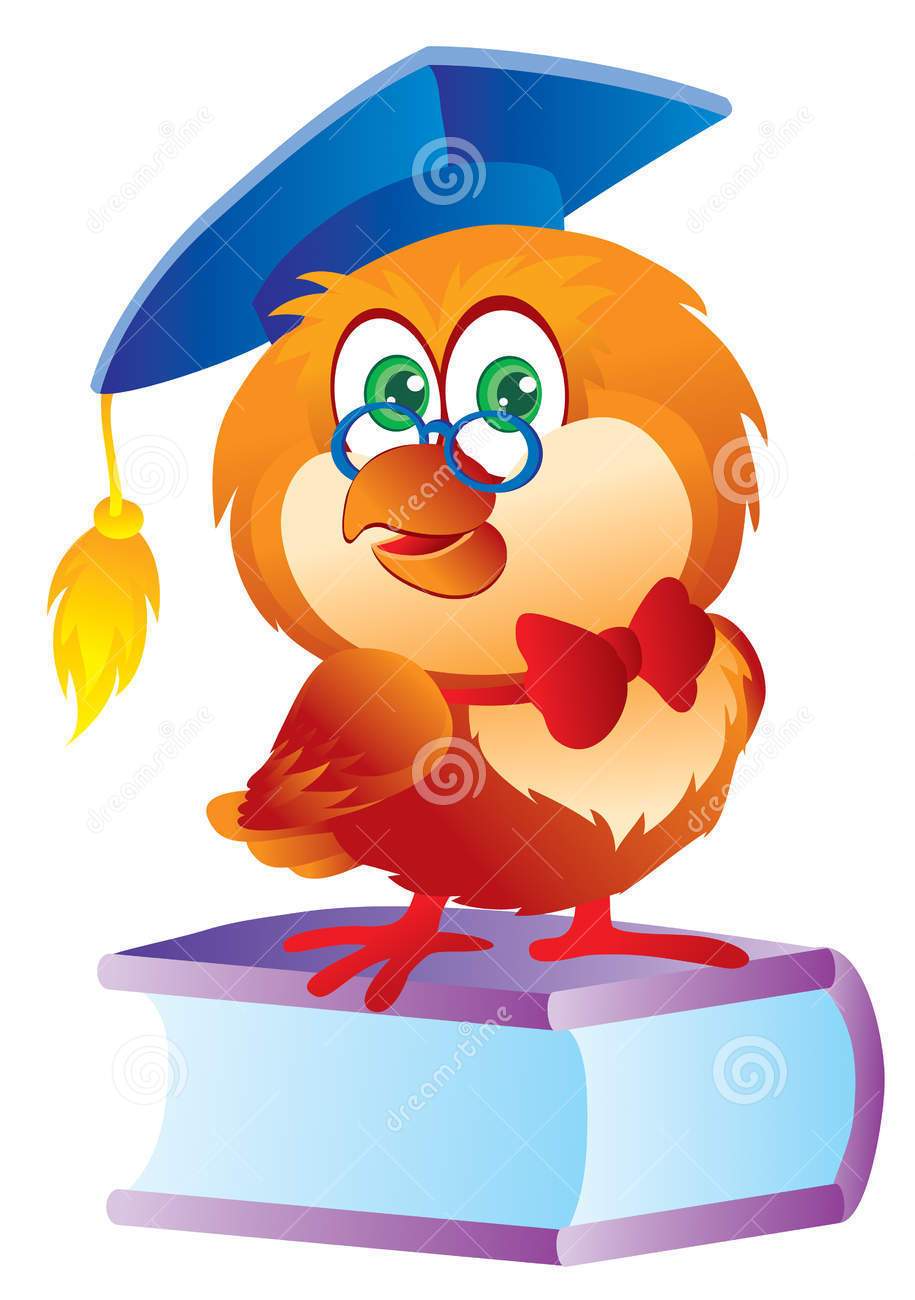 ЗАНЯТИЕ  4


1 Класс
Восстанови порядок
Расположи время суток в правильном порядке
день
вечер
утро
ночь
Расположи времена года в правильном порядке
весна
осень
зима
лето
Расположи дни недели в правильном порядке
среда
понедельник
вторник
четверг
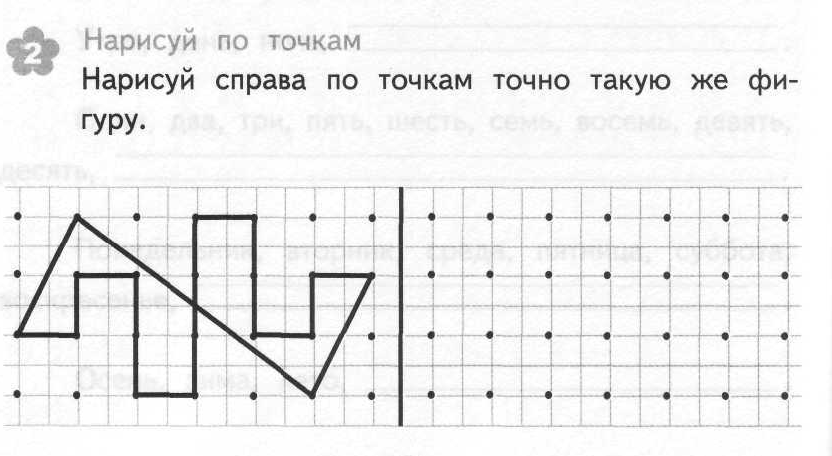 Найди слова
Найди в таблице названия 10 рыб.
Найди слова
Найди в таблице названия 10 рыб.
Найди слова
Найди в таблице названия 10 рыб.
МОЛОДЦЫ!!!
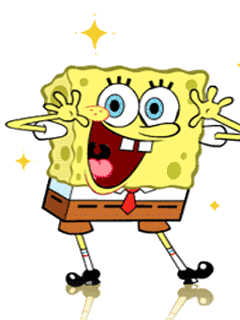